Shelbyfield Animal Rescue
Adoptable Pets
Mission
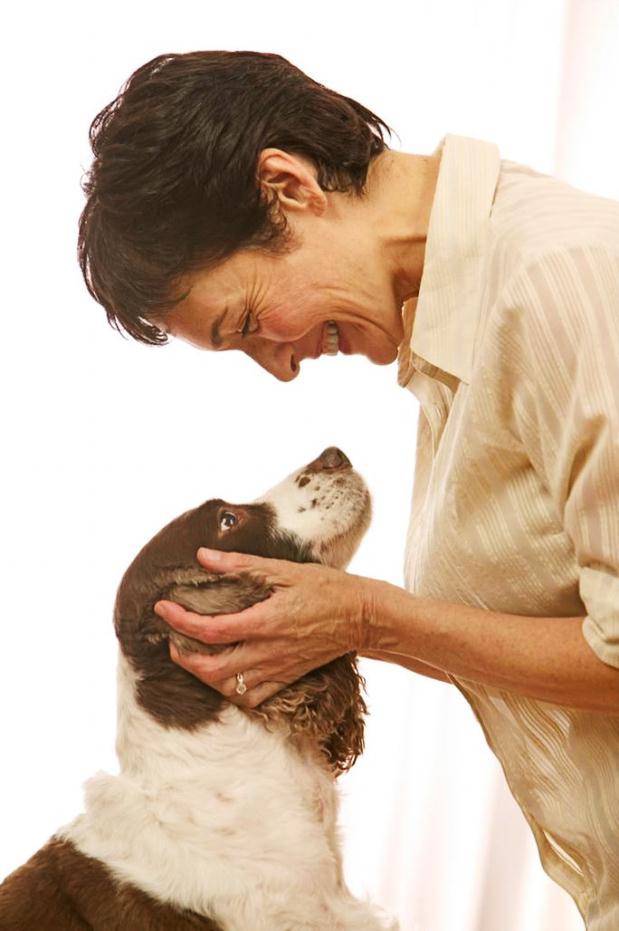 …to rescue, rehabilitate, and re-home stray or unwanted pets. Shelbyfield Animal Rescue dedicated to helping animals in need, and helping you find the perfect pet for your home.
Man’s Best Friend
Adoptable Dogs
Franny
Female	30 lbs.
Whippet	5 yrs. old
Likes: Long walks on the beach
Dislikes: Drama
Zooey
Male		18 lbs.
Border Collie Mix	3 mos. old
Likes: Cookies
Dislikes: Fruits and vegetables
Salinger
Male		72 lbs.
Golden Retriever	3 yrs. old
Likes: Filthy tennis balls
Dislikes: Clean tennis balls